Mid-Term Report
Juweek Adolphe	   						Zhaoyu Li 
  Ressi Miranda                    				Dr. Shang
Outline (Edited)
Learning Experience
Machine Learning
Sentiment Analysis
Project
Results
Learning Experience
Machine Learning Algorithms
Naive Bayes (probability)
Support Vector Machine (SVM)
Stochastic Gradient Descent
Learning Experience
Sentiment Analysis
classify text into a polarity
Text Classification into polarity categories 
Naive Bayes: Bernoulli 
Naive Bayes: Multinomial 
Stochastic Gradient Descent
TF-IDF (Term frequency - inverse document frequency)
Chi-Square Test
[Speaker Notes: Stochastic Gradient Descent was used because it works faster and more efficiently.]
Why?
Improve the accuracy of the algorithms
Even by a little bit
Hope to get better results
Scheme/Project
Let’s make a comparison between the different algorithm

Comparing the algorithms accuracies
Changing up features extraction
Methodology
Extracting features
Make a feature vector
Select features
Remove features
Train Algorithm
Test Algorithm
Issues
Long time to train and cross-validate different Pipelines
Formatting of code prevented inclusion of alternative classifiers (KNearestNeighbors, DecisionTree)
Data set format might not be reliable (already processed)
Accuracy rates lower than expected
Results
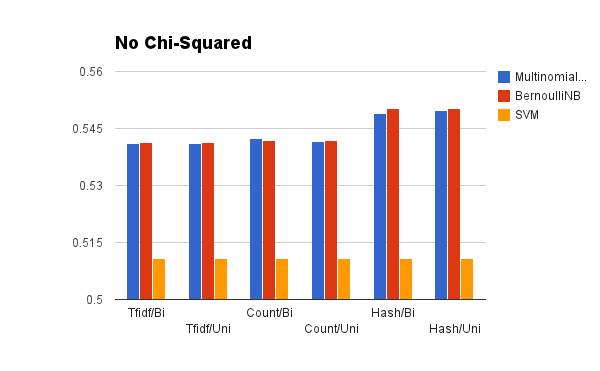 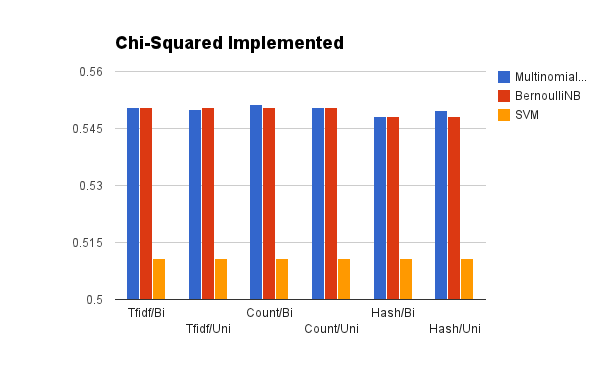 Results
No Chi-Squared
Chi-Squared Implemented
Results
No Chi-Squared
Chi-Squared Implemented
Findings
MultinomialNB and BernoulliNB dramatically outperformed SGD
Chi-squared generally reduces accuracy (30%)
Highest overall was about Count/Multinomial/Uni+Bi
No consistent correlation between difference in accuracy and usage of unigrams vs bigrams
What does this mean?
We do not know
Classifier can stand to be more accurate
Experiments with additional datasets/algorithms have to be completed first
Overall goal to scale to Big Data level
Future Work
Figure out what makes our classifier less accurate from the standard
No improvement
Moving away from the previous project
Previous projects were reinventing the wheel
Implementing Naive Bayes in MapReduce
Demo of Text Classification